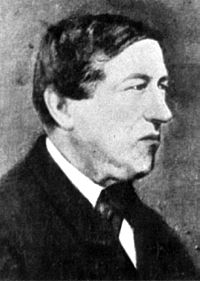 Manuel Ascencio Segura (1805/1871)
El  Sargento Canuto
Perú
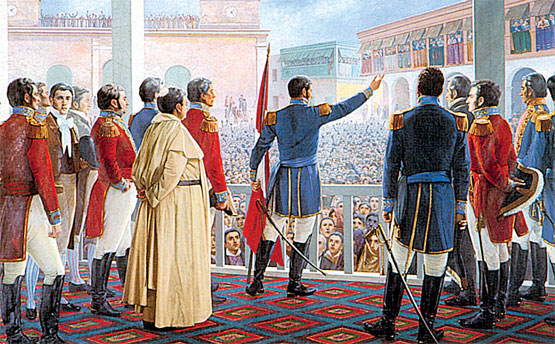 La proclamación de la independencia se convierte en tema teatral
Exaltación de lo popular y lo criollo
Antecedentes
Virrey Amat y La Perricholi
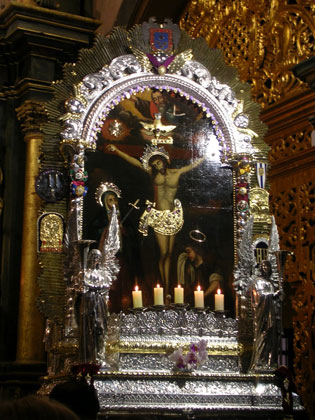 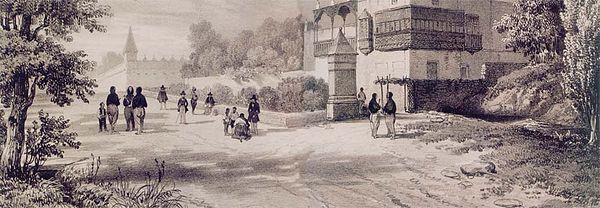 Los primeros años de como república
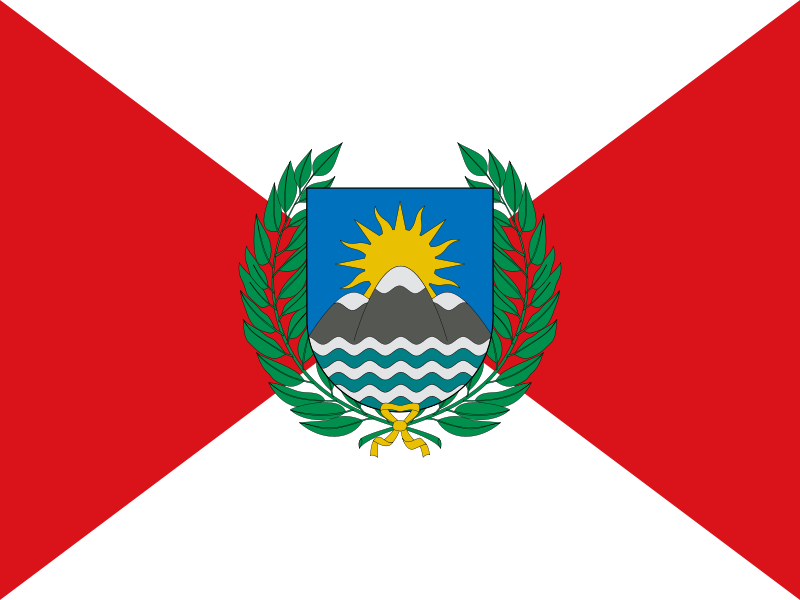 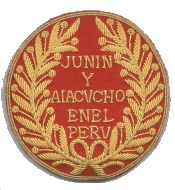 Manuel Ascencio Segura (1805/1871)
Carrera militar
Ataca costumbres militares con humor
Defiende el criollismo
Presentó los valores democráticos de la nueva sociedad peruana
Vivió  en  Piura en 1842 , publicó El Moscón
Obras: Ña Catita, El resignado, Criollos y afrancesados
Fundador del teatro peruano
Se extiende al período romántico
El sargento Canuto (1839)
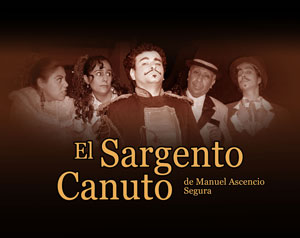 Comedia costumbrista
Escrita en verso
Crítica a la milicia
Lenguaje popular, frases y dichos
Respeta unidades
 Intención crítica política y social
Personajes principales
Sargento fanfarrón, cobarde ante el peligro
Pulido , joven valeroso
Jacoba, hija de Don Sempronio